Eclampsia Case 3
Hypertensive Disorders Simulation
June 10th, 2021
Stem
A 32 year-old Caucasian G3P0201 presents to labor and delivery at 29+1 weeks with vaginal bleeding. Otherwise, she is asymptomatic. 
She has gained 20lbs in the past week.
Her prenatal course is complicated by history of preterm birth secondary to preeclampsia in both prior pregnancies.  
Initial blood pressure is 166/100 mmHg.
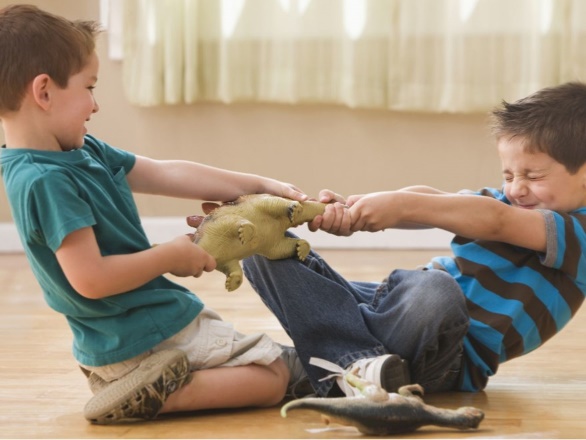 1
Follow-up Vitals, Exam, Labs
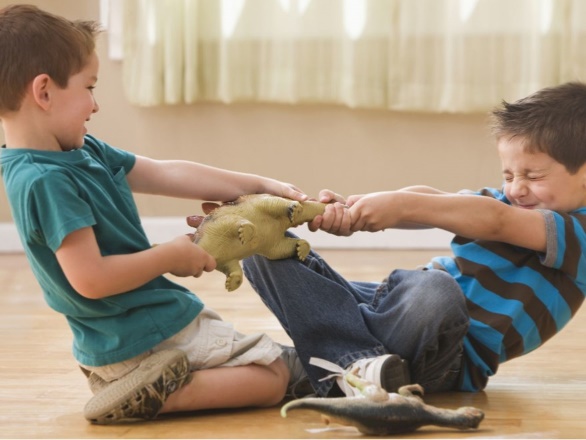 2
[Speaker Notes: Exam shows 2+ pitting edema, 3+ DTRs, 2 beats of clonus.]
Risk Factors
The patient is diagnosed with preeclampsia with SF.

The risk of seizure is (circle):
0.6%
2-3%
10%

The patient has the following risk factors for eclampsia (list as appropriate or write “none”)
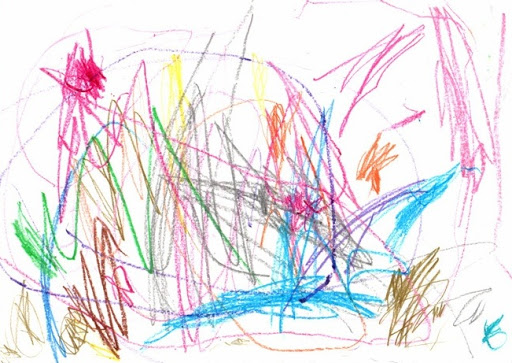 3
[Speaker Notes: Answer
AMA
Non-white]
Treatment
Find a trade card with the medications that you want to order.
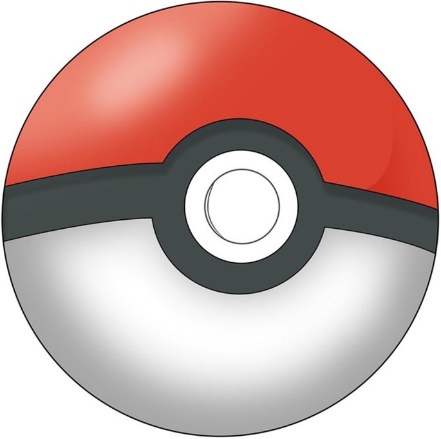 4
She was started on magnesium for both seizure prophylaxis and neuroprophylaxis.  
Steroids were given for fetal lung maturity.
Short acting antihypertensive medication was given for sustained severe-range blood pressure.
A long acting antihypertensive medication was started.
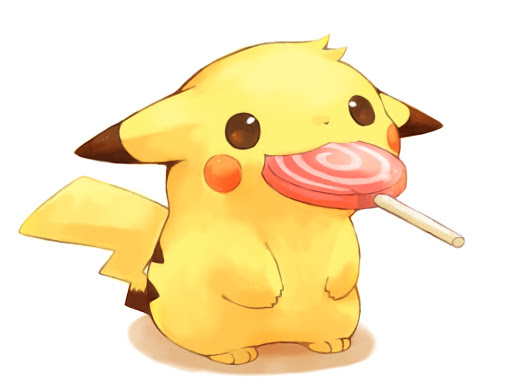 H
Treatment
Find a trade card with the dose(s) of the medication(s) that you want to order.
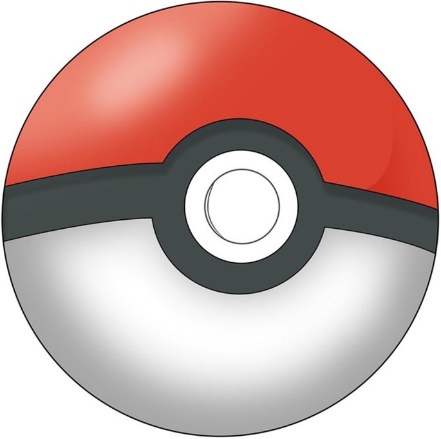 5
The following magnesium orders were placed:
Loading dose
6 grams IV over 15 min
Maintenance dose
2 gram/hour IV

Betamethasone 12mg IM Q24 hours x 2 doses

Labetalol 20mg IV

Labetalol 200mg PO TID
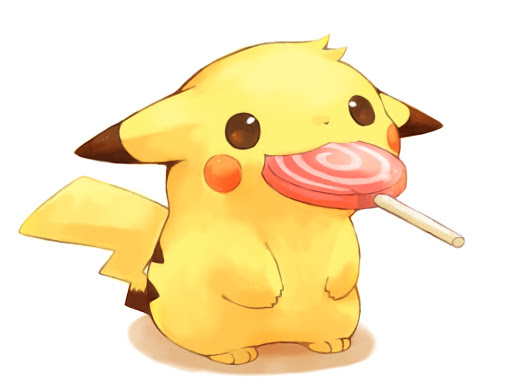 K
Delivery Plan
On exam her cervix is long/thick/closed.  

There is a small amount of old blood in the vaginal vault.
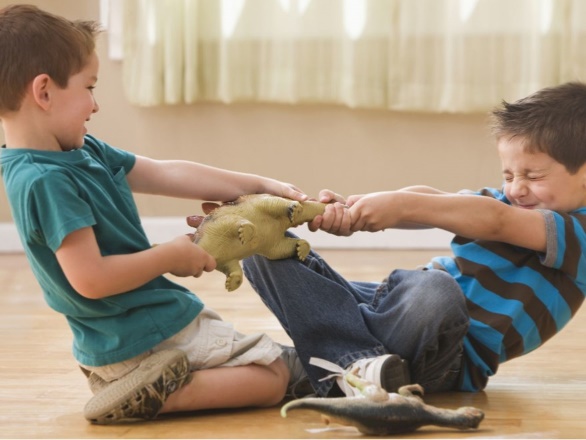 6
Delivery
Find a trade card with the most appropriate delivery plan.
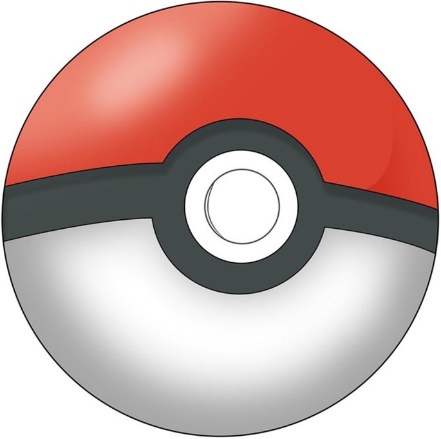 7
Expectant management.
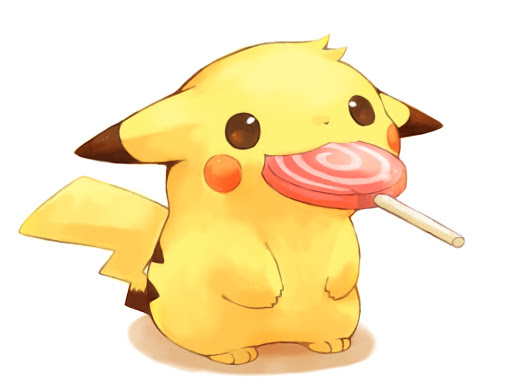 M
6hrs after admission
Six hours later she is resting comfortably.  No further vaginal bleeding.  No HA, vision changes/scotoma, RUQ pain stable. 








Decision is made to continue expectant management.  
Magnesium is stopped.
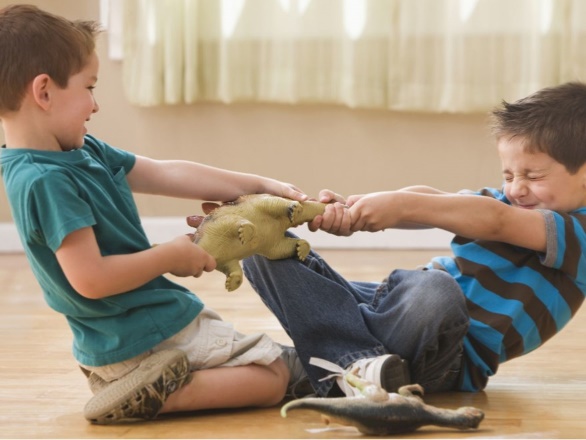 8
Mg2+ level
Find a trade card with the magnesium level that matches the patient’s evaluation at 2hrs.
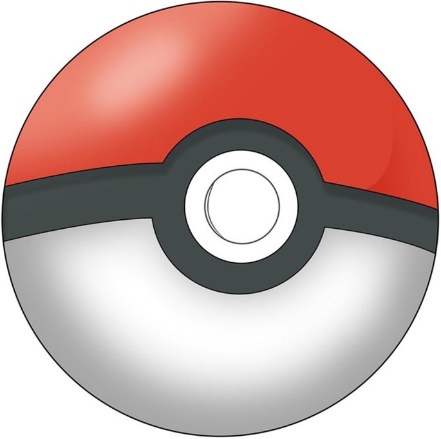 9
Her magnesium level is 2.2 mg/dL

What is the normal therapeutic range?
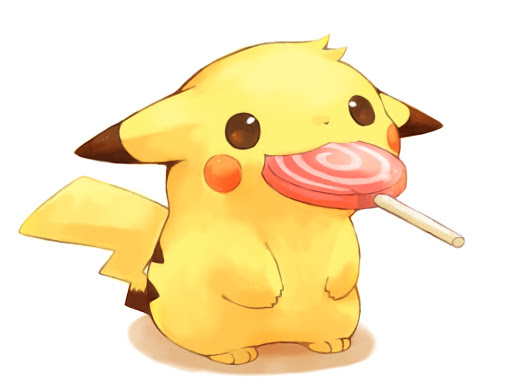 N
12hrs after admission
Shortly after evaluation, the nurse re-enters the room to find the patient unresponsive, and demonstrating generalized, tonic-clonic seizure activity with tensing of the muscles, then jerking and twitching.  Her blood pressure 10 min earlier was 172/103 mmHg.
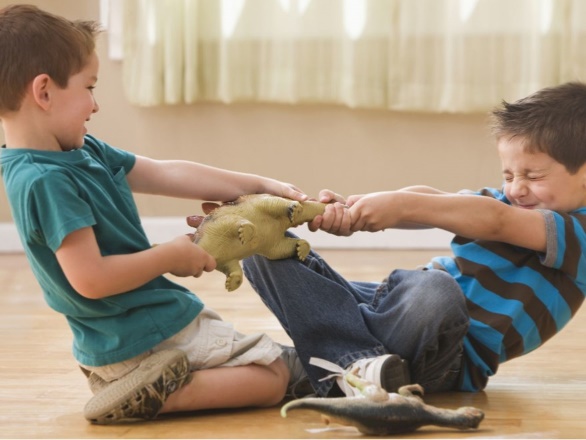 10
DDx
What is the differential diagnosis of seizure during pregnancy (list 5)?
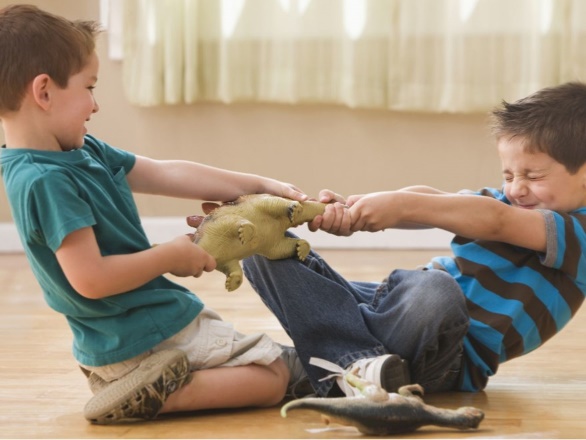 11
Dx
You suspect she is having an eclamptic seizure.
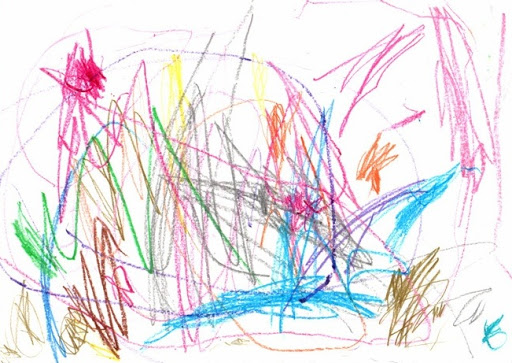 12
Initial Management
Find a trade card with the initial management steps you want to perform.
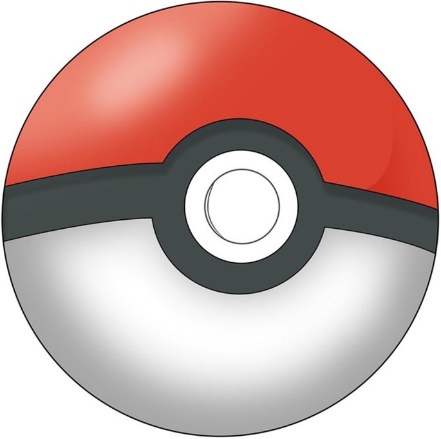 13
You call an OB TEAM,
Place the side rails of the bed up,
Place the patient in the left lateral position, 
Hook up a suction, 
Reposition EFM/Toco as needed,
Administer oxygen via 100% NRB,
Short acting antihypertensive medication.
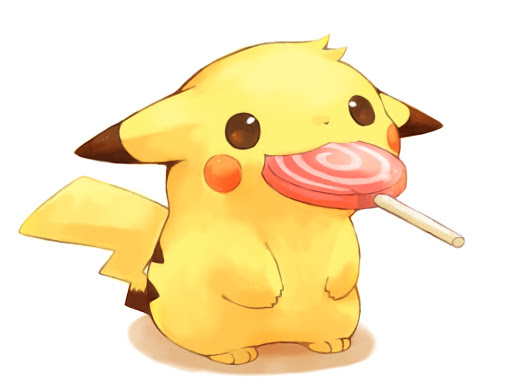 P
Prevention of Recurrent Seizure
You administer an additional 6 gram bolus of magnesium.
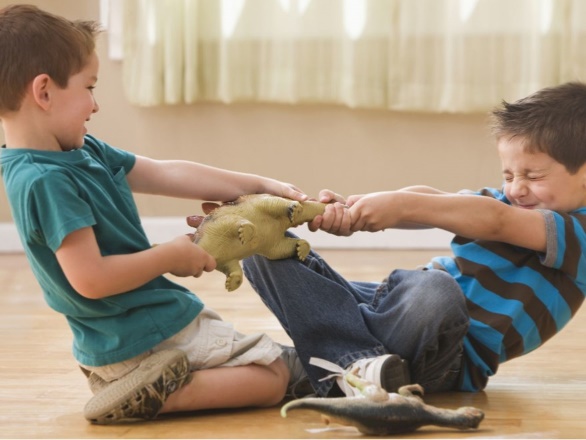 14
Fetal Assessment
During the seizure the fetal heart rate is as shown below.
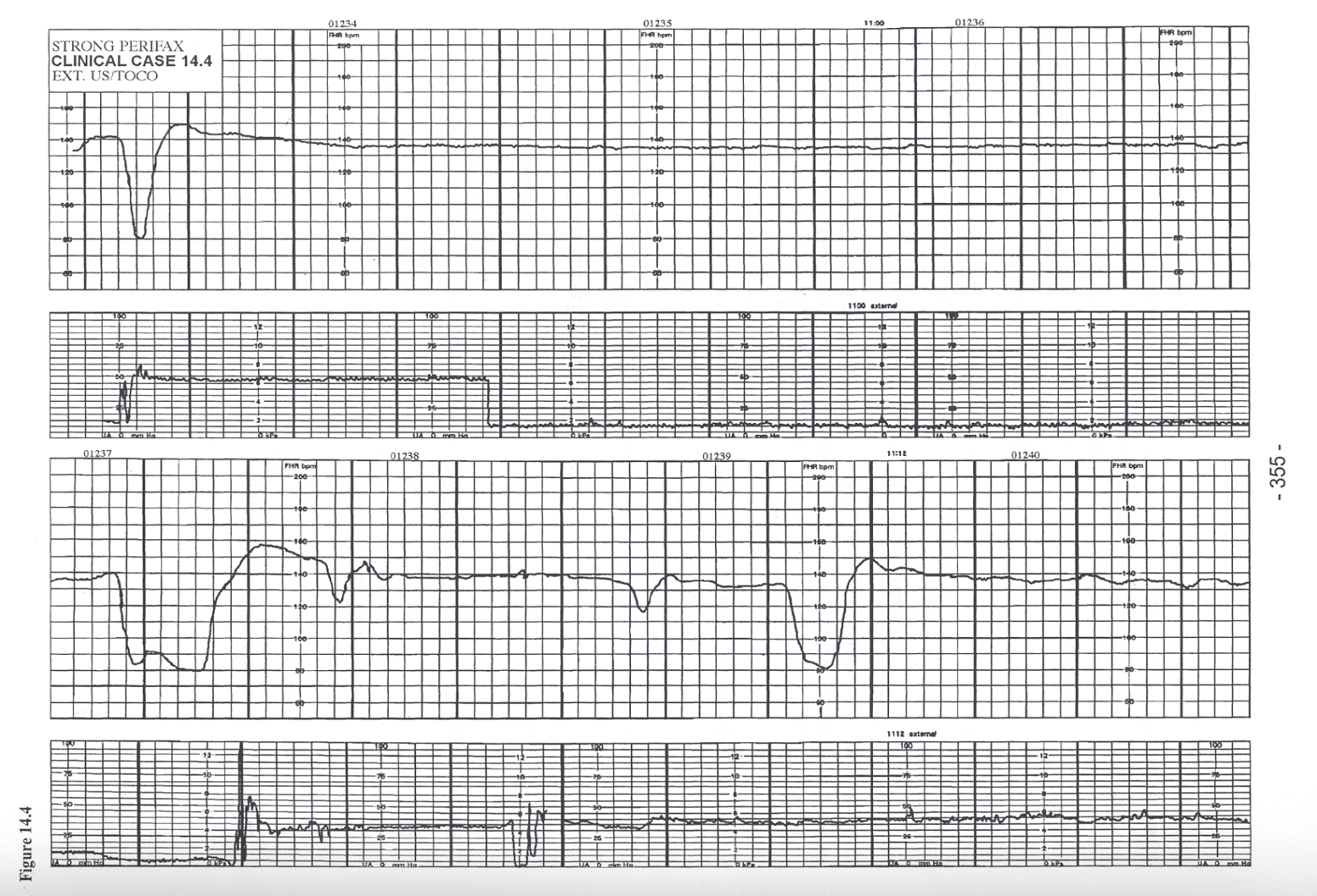 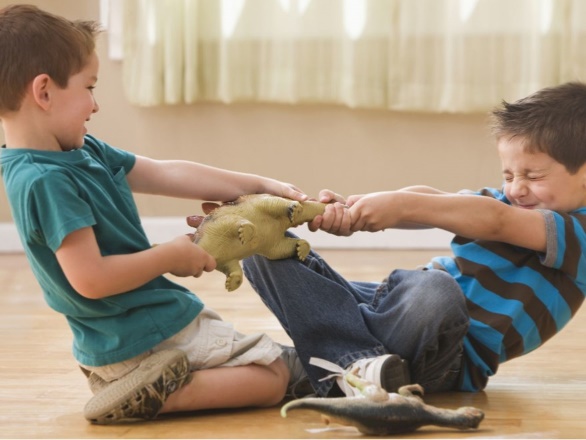 15
Fetal Assessment and Labor Management
Find a trade card with the next most appropriate steps in delivery.
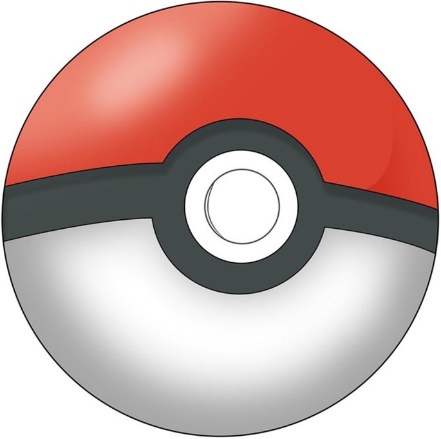 16
You proceed with cesarean section after the patient is stabilized.
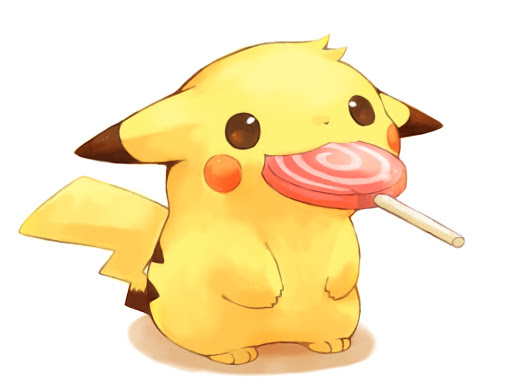 Q
Postictal Period
Tonic movement resolved after approximately 1 minute and clonic movements resolved after approximately 2 minutes.  After 12 minutes the patient has regained consciousness but she has left arm weakness.
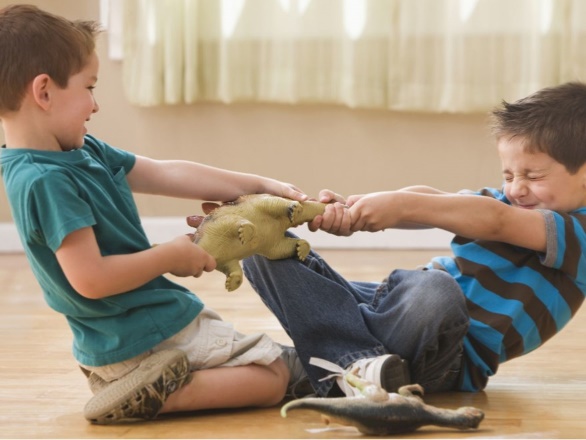 17
Imaging
Find a trade card with imaging tests that you want to order
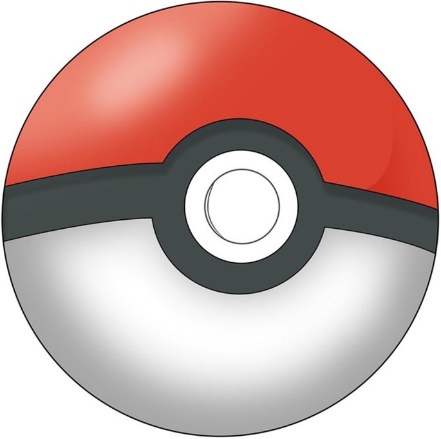 18
You decide to order a CT. 

The results demonstrate a small amount of perimesencephalic blood.
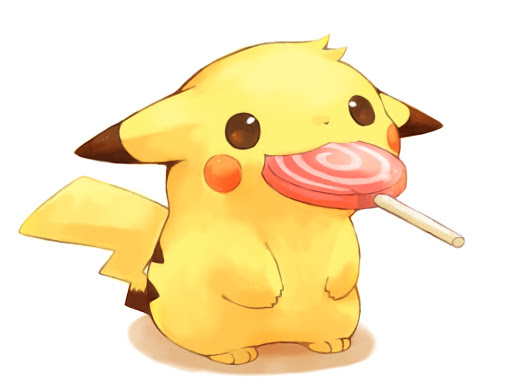 V
POD#1
The patient’s nurse calls out for assistance.  The patient is having another episode of generalized, tonic-clonic seizure activity.
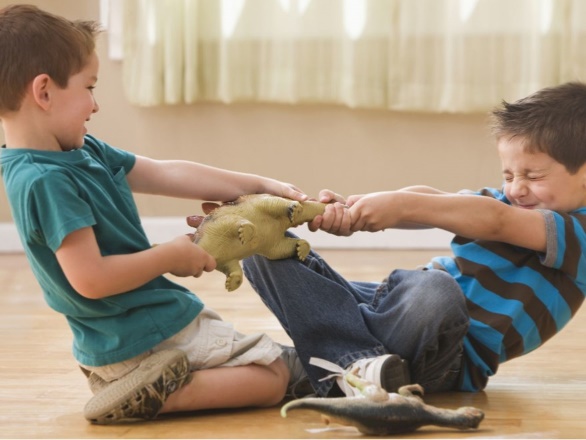 19
Alternatives
Medications for recurrent seizures (List 3):
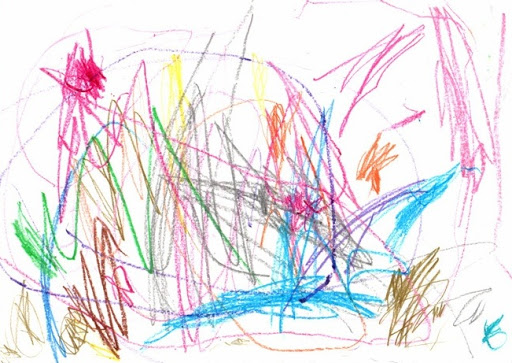 20
[Speaker Notes: Benzodiazepines
Phenytoin
Keppra]
Benzos: Match Drug, Dose, Frequency
Answers:
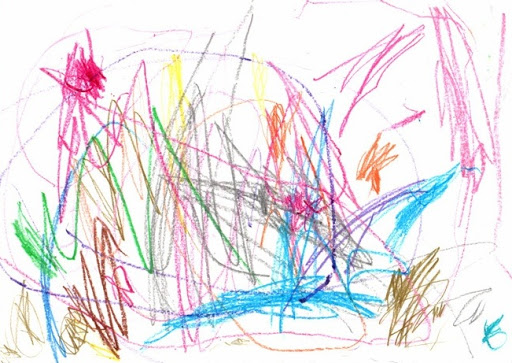 21
Wrap up
The patient was given another 2gm bolus of magnesium followed by a 2gm/hr infusion for 24hrs and has no further seizures.  
Her neurologic exam improves and SAH resolves without intervention.  
Postpartum, she required additional treatment for blood pressure and was started on nifedipine XL 30 mg with good effect.
The OB team debriefed the patient and her family about the course of events.
She was advised that the recurrence risk is 2%.  Antenatal consultation with MFM and low dose aspirin were recommended.
She was discharged home on POD#5.
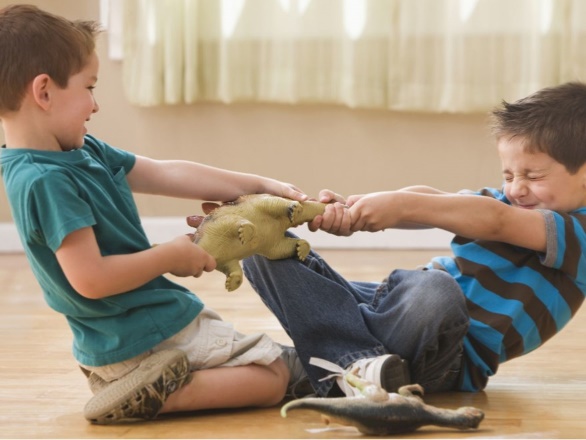 22
Your Cards
Keep			Trade				Do
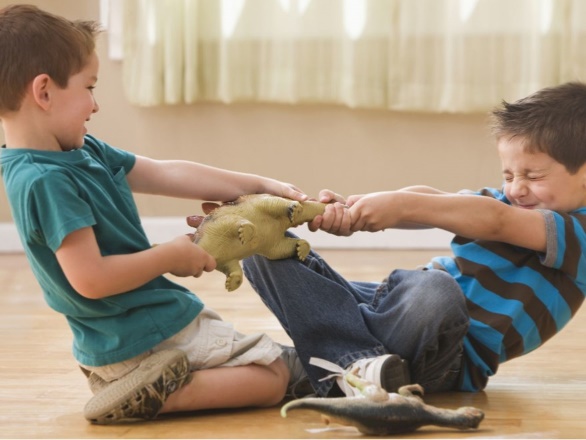 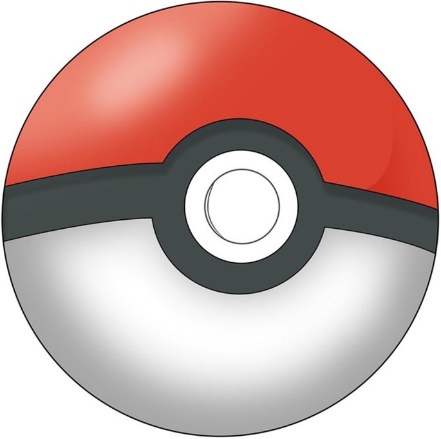 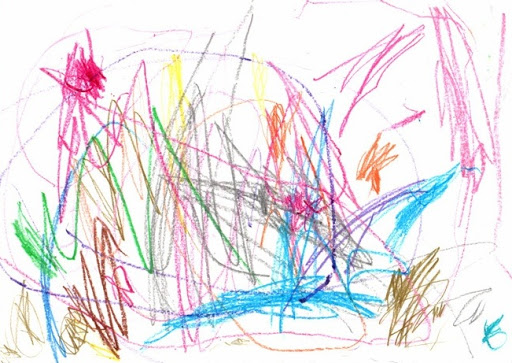 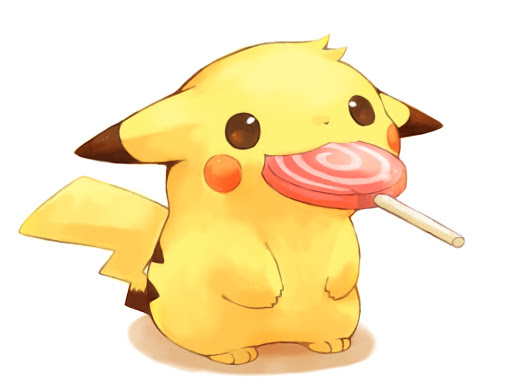